Credit Rating Failures in the Aftermath of the Mortgage Meltdown
Mark Adelson
Independent Consultant 
Editor, Journal of Structured Finance

Americans for Financial Reform—FinReg GroupJanuary 12, 2022
What Do These Movies Have in Common?
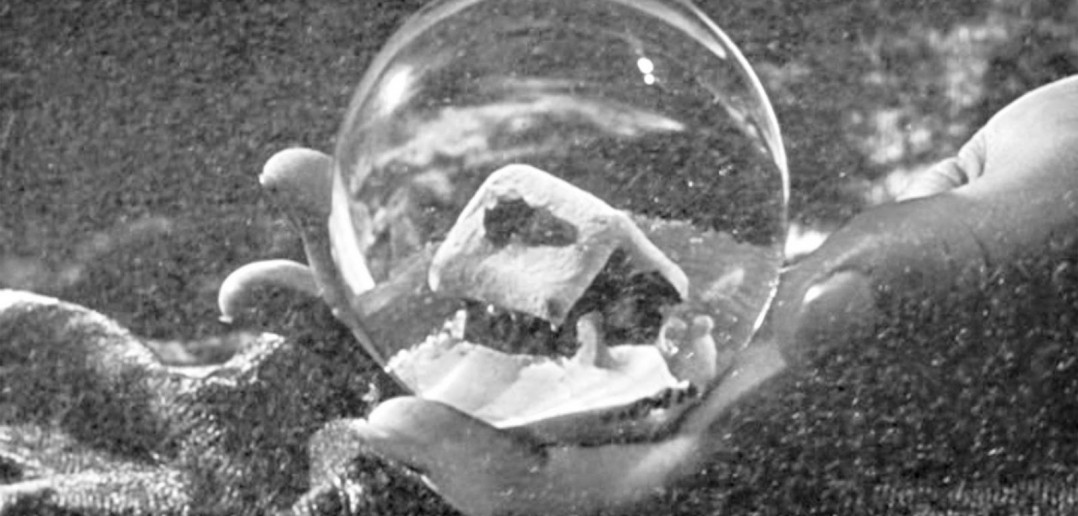 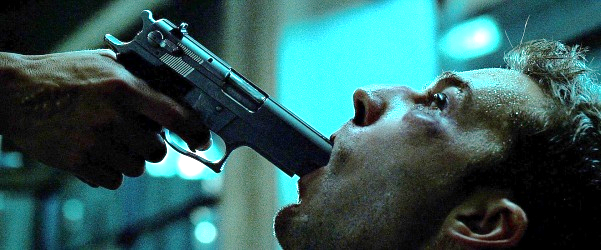 Fight Club
Citizen Kane
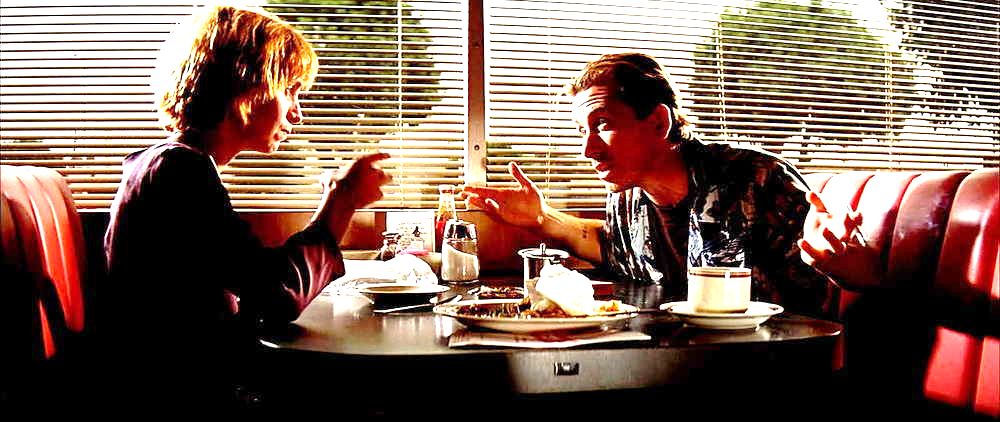 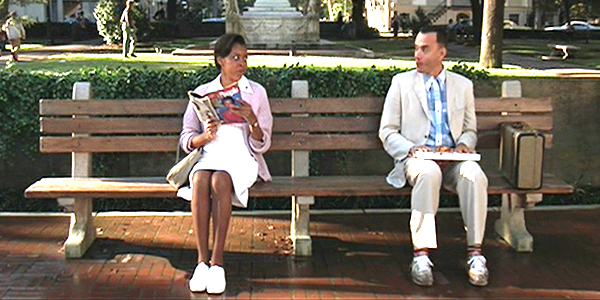 Pulp Fiction
Forrest Gump
2
RMBS 10-Year Rate of Defaults (as of December 31, 2017)
3
U.S. MBS Issuance and Loan Originations ($ trillions)
Housing Bubble Starts
Mortgage Meltdown Starts
Financial Crisis Starts
Dodd-Frank Act
4
Source: SIFMA, Inside Mortgage Finance
2010 Three-way Stand-off: SEC vs. Rating Agencies vs. Issuers
1981: Proposal. Disclosure of Securities Ratings in Registration Statements, Rel. Nos. 33-6336, 34-18012, 46 Fed. Reg. 42024 (18 Aug. 1981)
1982: Ratings not considered part of a registration statement, which would otherwise trigger potential liability. SEC Rule 436(g), 17 C.F.R. § 230.436(g); Adoption of Integrated Disclosure System, Rel. Nos. 3-6383, 34-18524, 47 Fed. Reg. 11380, 11441 (16 Mar. 1982)
2010: Dodd-Frank Act § 939G nullifies Rule 436(g), intending to impose liability on rating agencies by requiring consent to liability
2010: Rating agencies refuse to provide consents
2010: SEC no-action letter re Ford Motor Credit dodges DFA § 939G by allowing issuers to omit ratings from prospectuses
5
Mortgage Meltdown — The Aftermath
$1 trillion (20%) of losses on mortgage loans from 2007 through roughly 2016
Industry-wide breakdown of loan origination and securitization practices
Loans did not conform to the descriptions in the securities offering materials or comply with contractual representations and warranties
Huge failure of investor protection because of short limitations periods
Servicing violations
Investors and the government have recovered less than 25%
Horrible performance of credit ratings
6
How Do We Know What Happened & Why?
Early reports did not cover the full magnitude of the wrongdoing
FCIC (2009) and U.S. Senate (2011)
DOJ investigations/settlements found much more (2013-2019)
FHFA v. Nomura trial and decision (2015)
Trials in private cases (Assured 2013 and MBIA 2020)
Rating agency cases
U.S.: S&P (2015), Moody’s (2017), & SEC enforcement
Australia: S&P (2018), Fitch (2019)
7
Selected Settlements of DOJ MBS Cases ($ billions)
8
Selected Settlements of FHFA & GSE MBS Cases ($ millions)
9
Rating Agency Litigation
S&P 2015 settlement: $1.375 billion
Moody’s 2017 settlement: $864 million
S&P 2018 Australian settlement: A$215 million
Fitch 2019 Australian settlement: A$27 million
But Nobody Went to Jail.
10
Moody’s “Idealized” Default Rates
11
S&P Assumed Default Rates
Source: S&P CDO Criteria, June 2019.
12
ABS 10-Year Rate of Defaults (as of December 31, 2017)

13
RMBS 10-Year Rate of Defaults (as of December 31, 2017)

14
CDOs 10-Year Rate of Defaults (as of December 31, 2017)

15
CMBS 10-Year Rate of Defaults (as of December 31, 2017)

16
Fitting “Ford Motor Credit” into the High-Level View
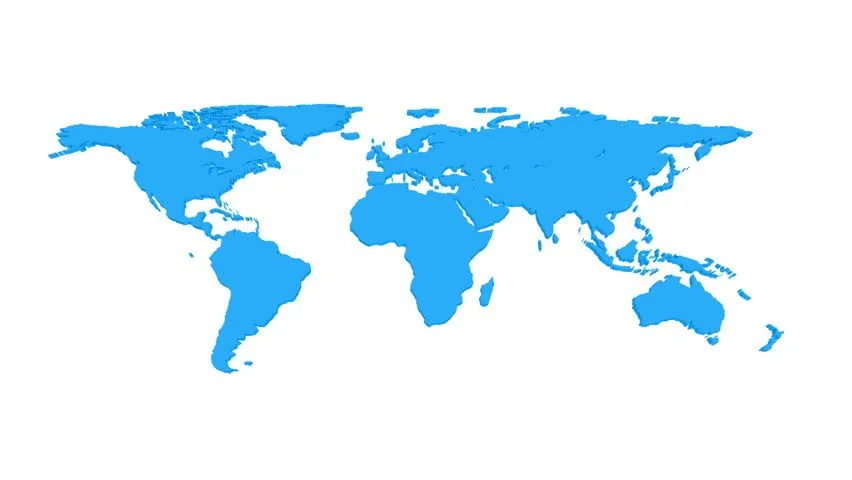 Laws and regulations
Trade and commerce
Financial regulation
Securities regulation
Investor protection
Government enforcement (civil and criminal)
Private right of action (e.g., 1933 Act § 11)
Whom to sue   
Why to sue   
When to sue
Remedies
17
Appendix
18
U.S. Securitization Issuance Volume ($ trillions)
Mortgage Meltdown Starts
Dodd-Frank Act
Housing Bubble Starts
Financial Crisis Starts
Source: SIFMA
19
U.S. Non-mortgage Securitization Issuance Volume ($ billions)
Source: SIFMA
20
Additional Resources
The Mortgage Meltdown and the Failure of Investor Protection (2020)
The Deeper Causes of the Financial Crisis: Mortgages Alone Cannot Explain It (2013)
Handbook of Mortgage-Backed Securities (2016)
SIFMA MBS statistics
SIFMA ABS statistics
S&P-DOJ case: complaint (2013), order (2013), settlement (2015)
21